Poslední prezentace
Inovace ve službách – proč inovovat
dosahování trvalého příjmu; 

  získání výhod;

  nižší náklady  
  předstihnout konkurenci.
2
Typy inovací ve službách
tradiční služby –  
systémové služby –

služby založené na znalostech –
3
Typy inovací ve službách
Procesní inovace - zavedení technicky nových nebo významně zdokonalených výrobních metod dodání výrobku

Marketingová inovace - 

Organizační inovace -  

Inovace nebo běžná změna?
4
Inovační proces
průzkum –

  výběr – 

  implementace – 

  uvedení inovace na trh –
5
Duševní vlastnictví
6
Patent
Na nové vynálezy, které jsou výsledkem vynálezecké činnosti a jsou průmyslově využitelné. 
Kdo o patent může zažádat? - 

Přihlašovatel = původce či ten na koho byla převedena práva. FO nebo PO.
7
Práva plynoucí z patentu
Zabránit jiným
vyrábět,
používat,
nabízet k prodeji nebo
dovážet předmětné výrobky v zemi, pro niž byl patent udělen.
 Po dobu až …. let od data podání přihlášky vynálezu.
8
Patenty
Kdo nejvíce bojuje v patentových válkách?

Kde je problém?

Kam to vede? – patent na obdélník X nulová patentace
9
Užitný vzor
Pro předměty s nižší vynálezeckou úrovní;
jednodušší registrační princip;
ideální pro předměty s kratší životností;
nižší náklady;
vyloučeny způsoby výroby, pracovní činnosti, biologické reproduktivní materiály.
10
Průmyslový vzor
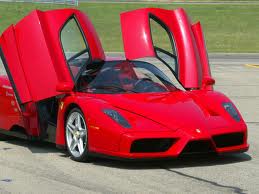 určeno pro designérská řešení, tzn. vzhled výrobku;
vizuální vnímatelnost výrobku, nikoli jeho technická a konstrukční podstata.
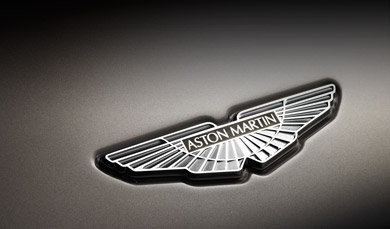 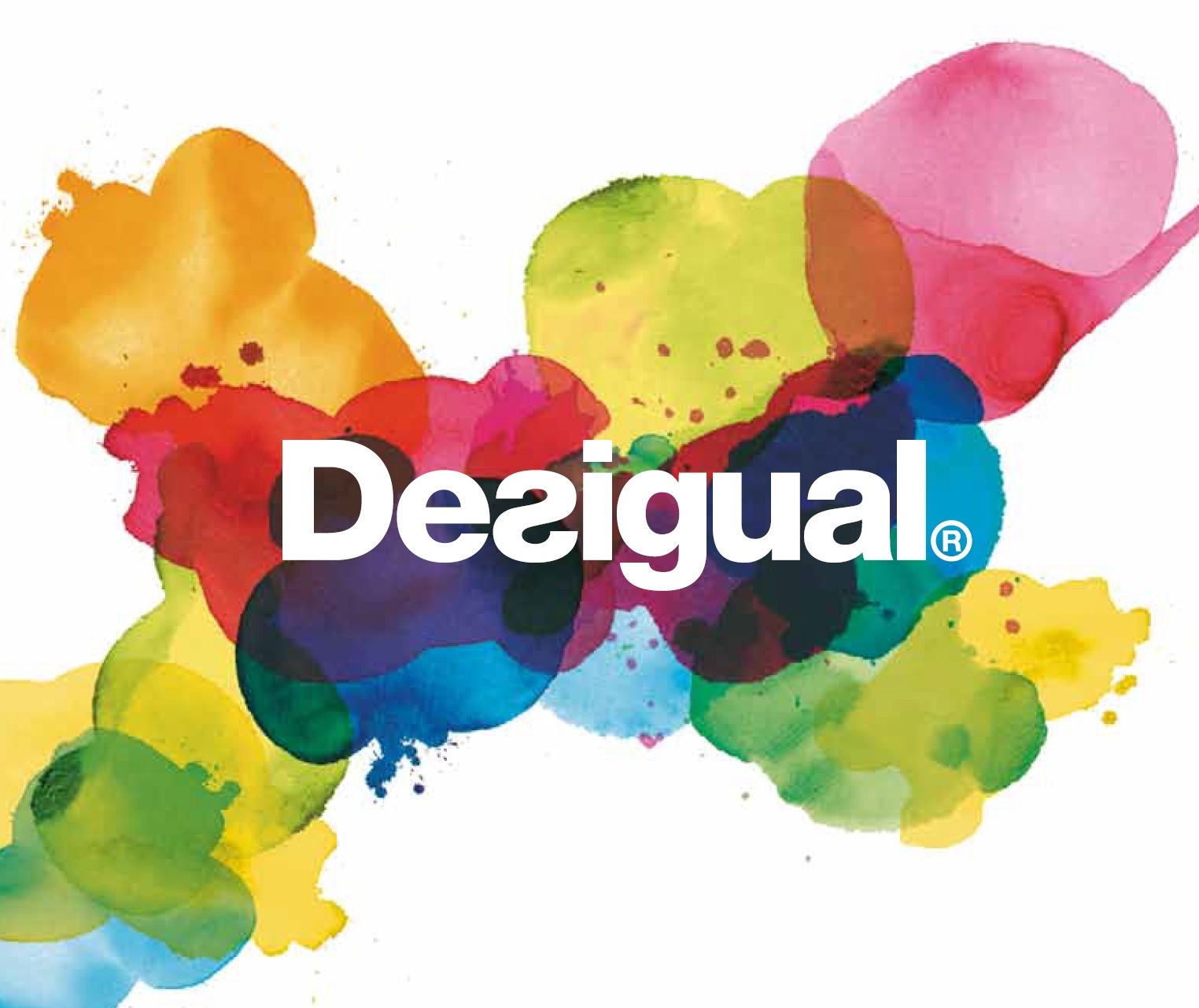 Ochranná známka
grafické znázornění tvořené slovy, písmeny, číslicemi, barvou, kresbou;
ale také tvarem výrobku, jeho obalu;


ÚPV zjišťuje, zda není označení shodné s jinou ochrannou známkou, klamavé nebo nepravdivé.
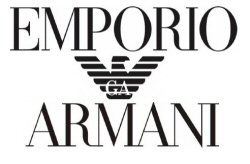 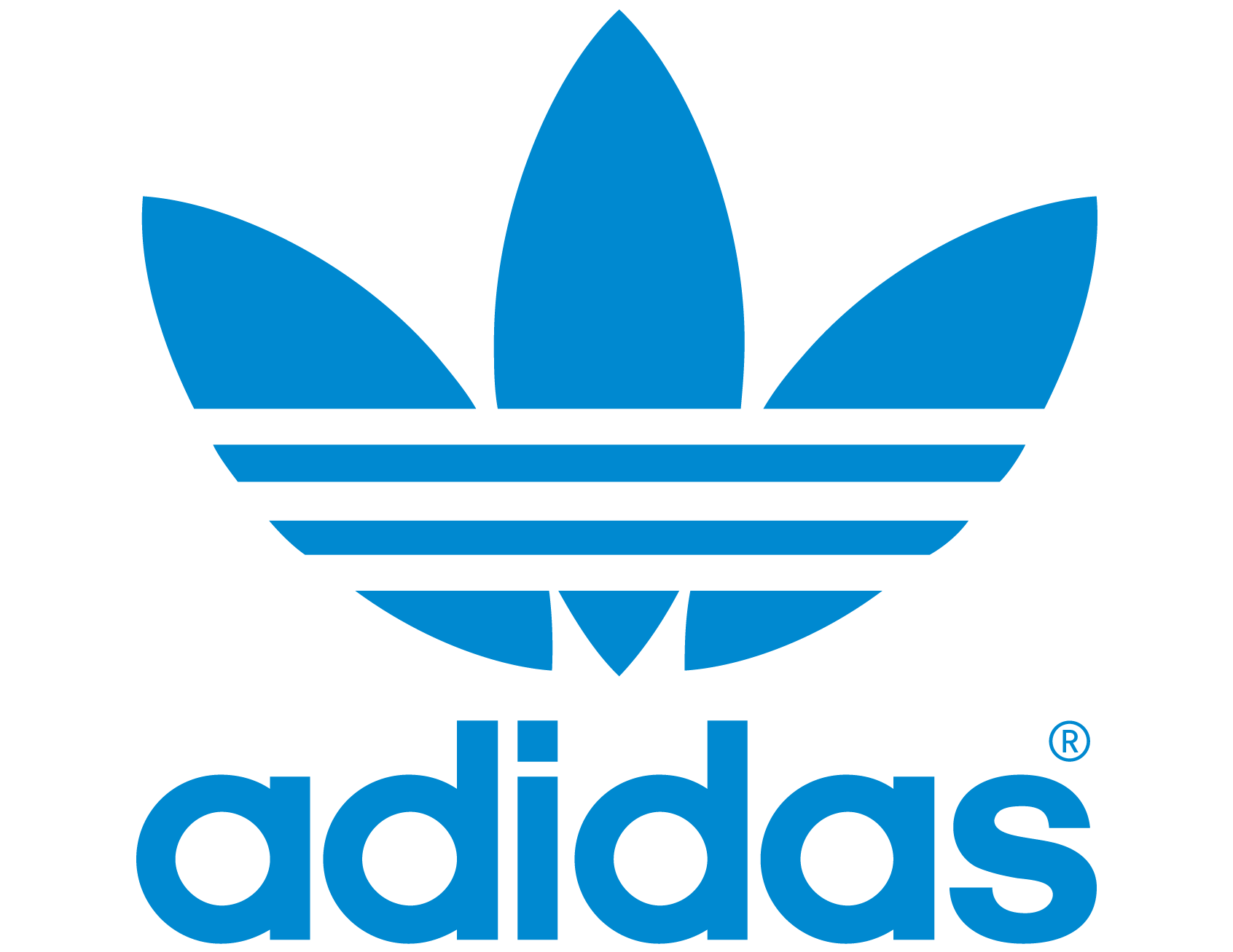 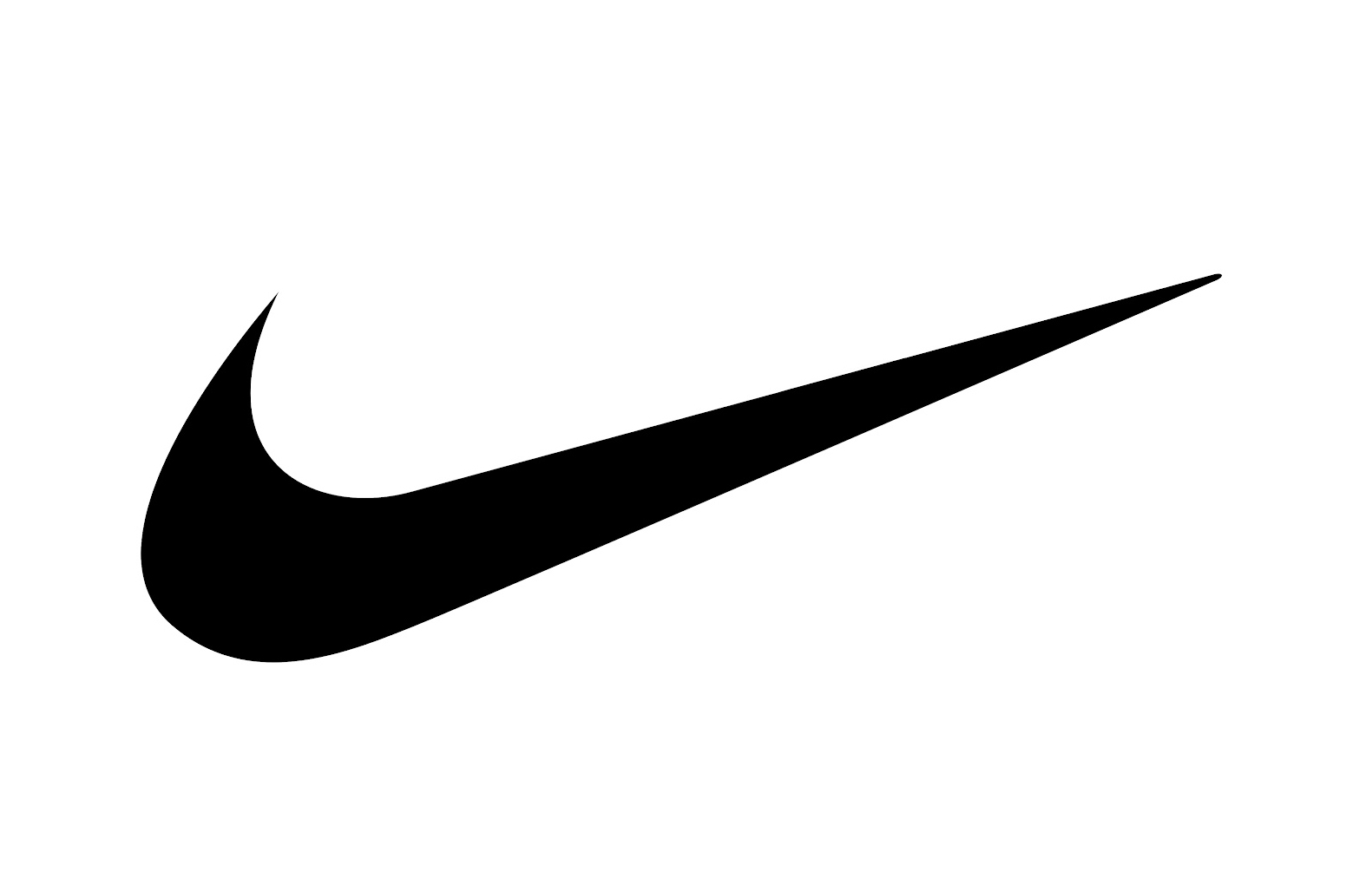 Označení původu
obsahuje název oblasti, místa, země, jestliže vlastnosti tohoto zboží jsou výlučně nebo převážně dány zvláštním zeměpisným prostředím s jeho charakteristickými přírodními a lidskými faktory;
výroba, zpracování a příprava takového zboží probíhá ve vymezeném území.
Autorská práva
Předmětem je dílo literární nebo umělecké a dílo vědecké, vyjádřené v jakékoli vnímatelné podobě. 

Za dílo se považuje i počítačový program.
14
Děkuji za pozornost